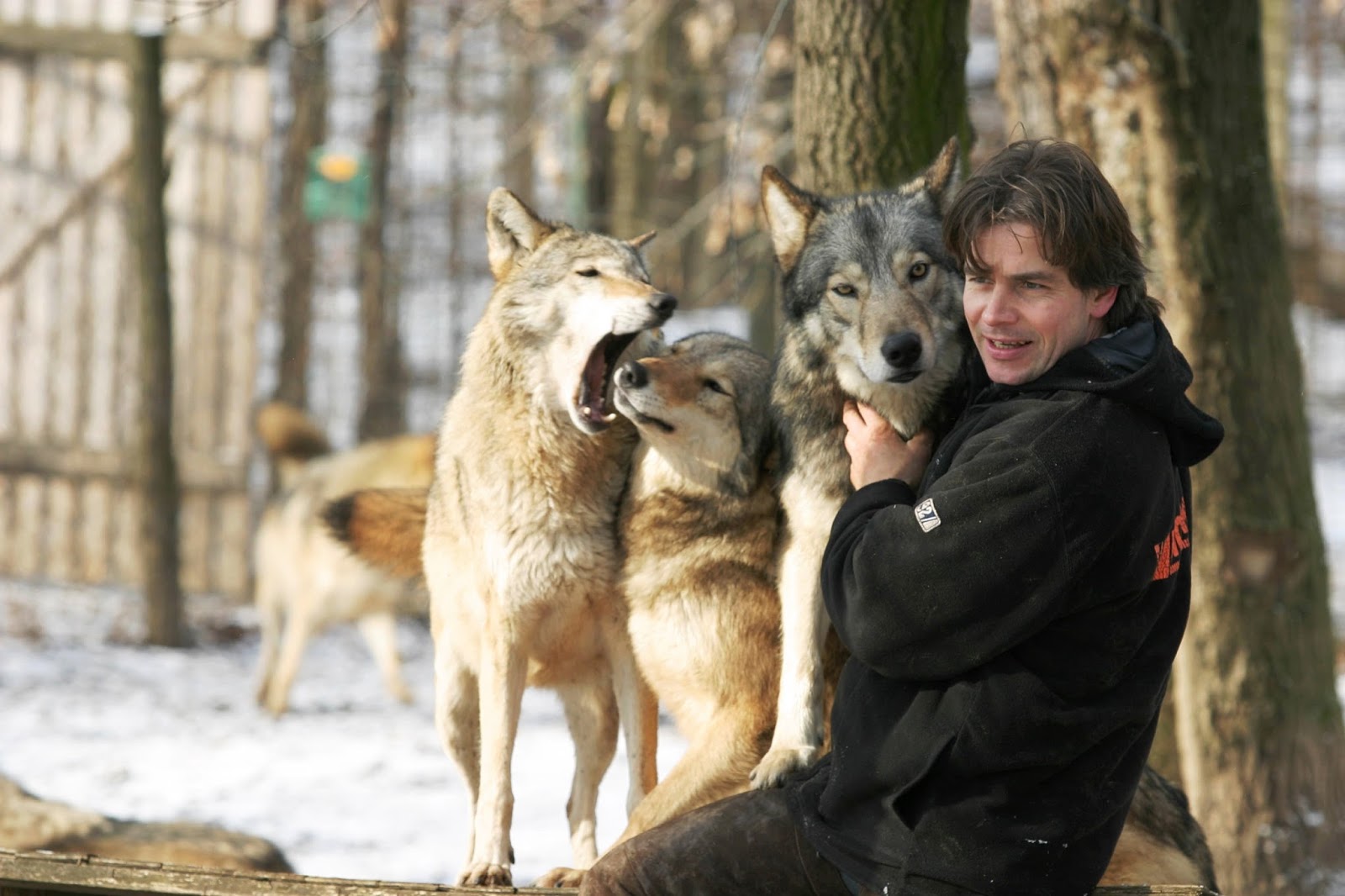 Etológia
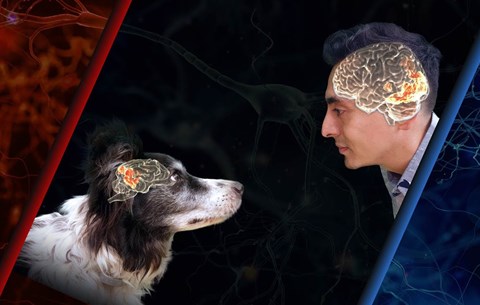 Célja az egyedek belső, viselkedést szabályzó folyamatok „fürkészése”
Az etológia a pszichológiával ellentétben nem az egyén észleléseit és tapasztalatait elemzi, hanem az egyén, az egyed viselkedése alapján vonja le következtetéseit
Mivel az állatokkal nem lehet beszélni: 
Az állatok viselkedése alapján vonja le következtetéseit, tehát az állati és emberi (humánetológia) viselkedés sokszor bonyolult  és egymással kapcsolatban álló mintázatait kutatja
Már régen érdekli az embert az állatok viselkedése. Állati eredetmítoszok
Az ősember legfőbb fegyvere az állati viselkedés előre látása (Leakey, aki felfedezte Lucy-t). A nyulat kb 15 m-ig meg lehet közelíteni, ha ekkor hirtelen lerohanjuk, az megdermed 2-3 m-ig.
Menekülés a ragadozók elől
Szelídítés, haszonállat
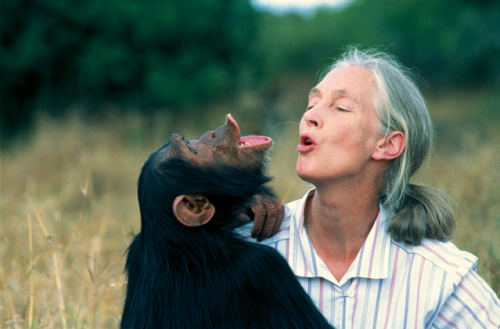 Arisztotelész (Kr. E. 384-322) 10 kötetet írt az állatok természetrajzáról
A kakukk fiókáit mostohaszülőkre bízza (igaz)
A krokodilusmadár (Pluvianus aegypticus) tisztogatja a krokodil száját (igaz)
A kephalóniai (Égei-tenger egyik szigete) kecskék nem isznak vizet, hanem kétnaponta hajnalban a tengerfelé fordulnak és kitátják a szájukat (hamis)
Plinius (Kr. E. 23-79) írásaiban megfigyeléseket és következtetéseket közöl, de azok naívak, antropomorfak
Az elefánt a legnagyobb állat és a szellemi képességei az emberét is megközelíti
Megérti az emberi nyelvet, engedelmeskedik, jó a memóriája, örül, ha szeretik, tisztelik, becsületes, önmérsékletet tanúsít, van igazságérzete
Charles Darwin (1809-1882)
Természetes szelekció. Az eredményesebb egyedek maradnak fent
„Az érzelmek kifejeződése az állatokban és az emberben” (1872) c. könyve az első igazi etológia könyv
Nemcsak a morfológiára, de a magatartásra is érvényesek megállapításai
Bemutatja az emberi érzelmek biológiai gyökereit és evolúciós eredetét
Romanes (1848-1894) botránykönyve módszertani fejlődéshez vezetett
Van-e szakadék az ember és az állatok világa között?
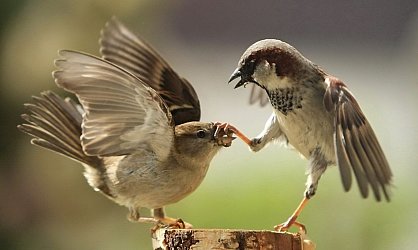 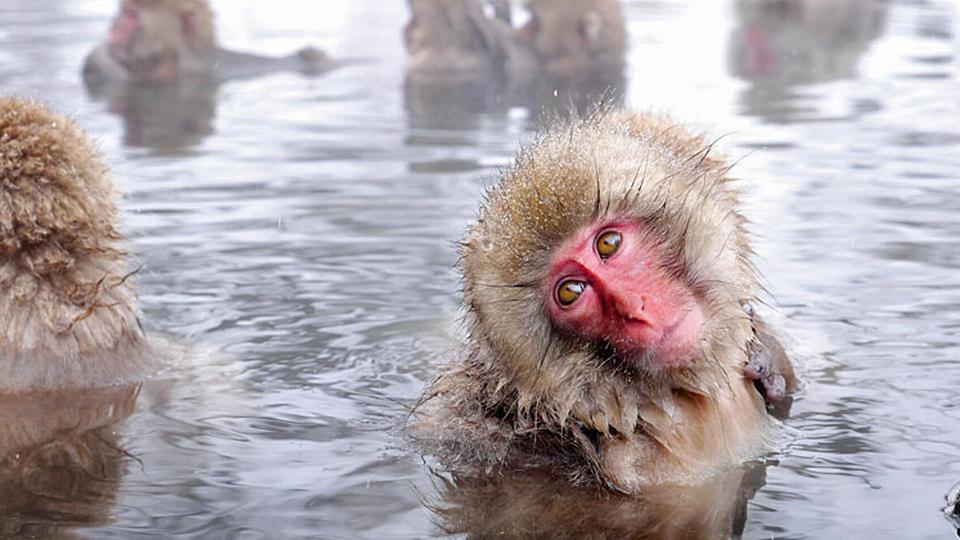